Stavovský odboj 1547
Vít Jeřábek
Osnova prezentace
Situace před vypuknutím odboje v zemích Koruny
Situace ve světě - císař a Šmalkaldská válka
Motivace, příčiny a důvody povstání stavů proti králi
Průběh odboje
Potrestání a důsledky odboje
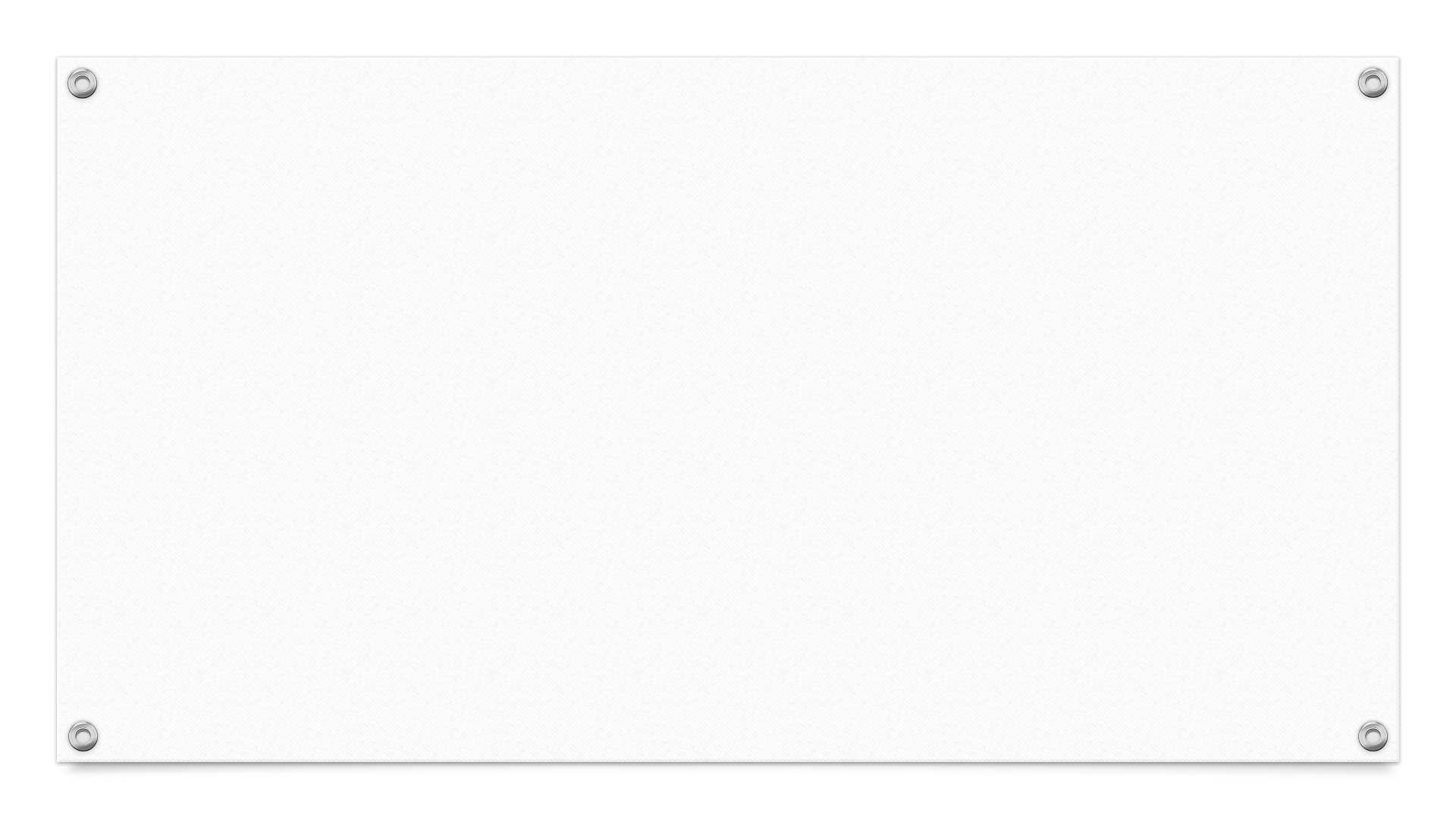 Situace před vypuknutím odboje v zemích Koruny
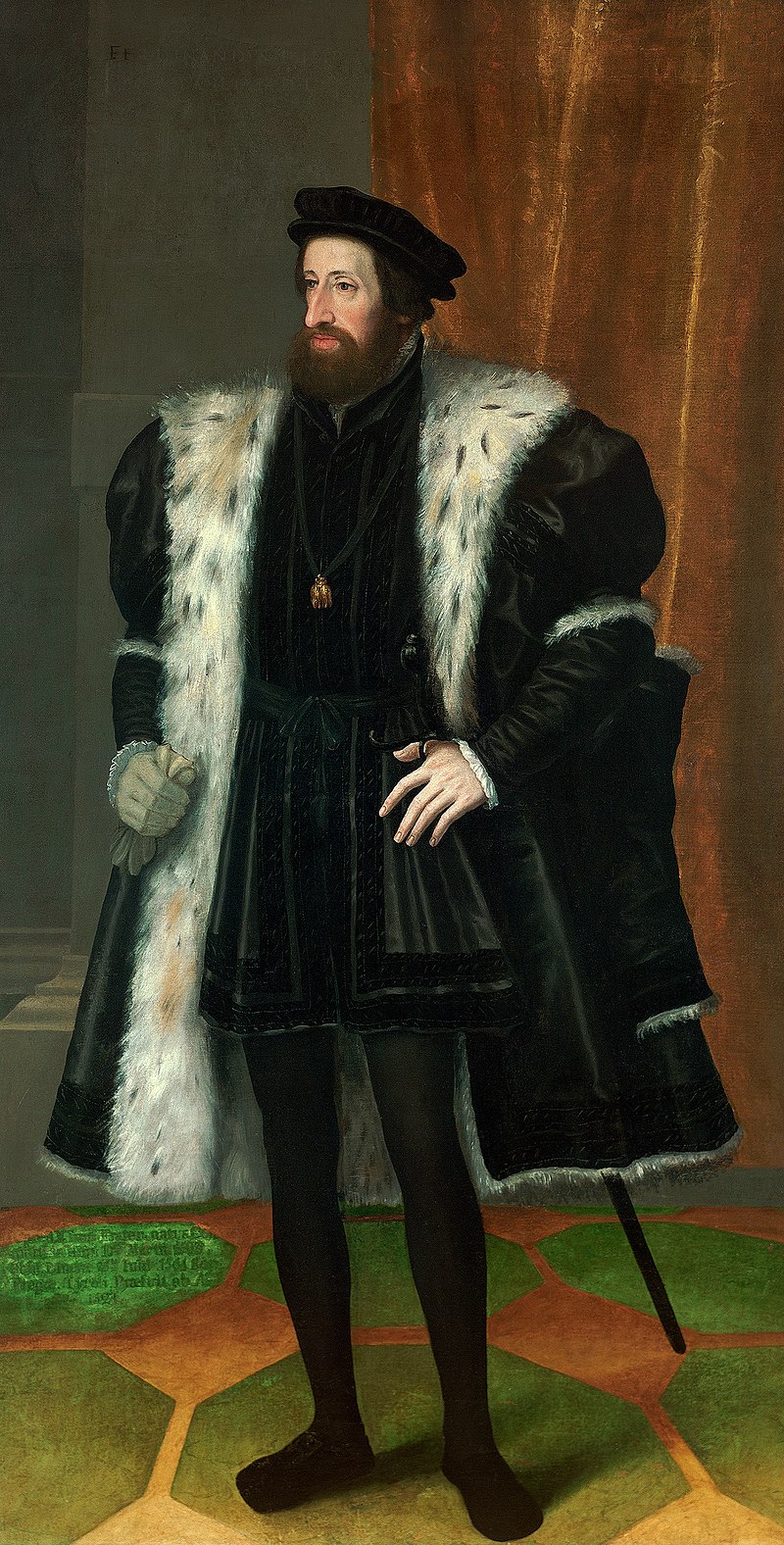 Král Ferdinand I. a jeho politika
Snaha o absolutismus, centralizace
Horní a mincovní regál   
Snaha neoznačovat konflikty jako náboženské
Stavy před rokem 1547
Nejednotný postoj stavů (politicky, nábožensky)
Hájí své svobody středověkými právy
Stavy mají posílenou moc vládou slabých jagellonských králů
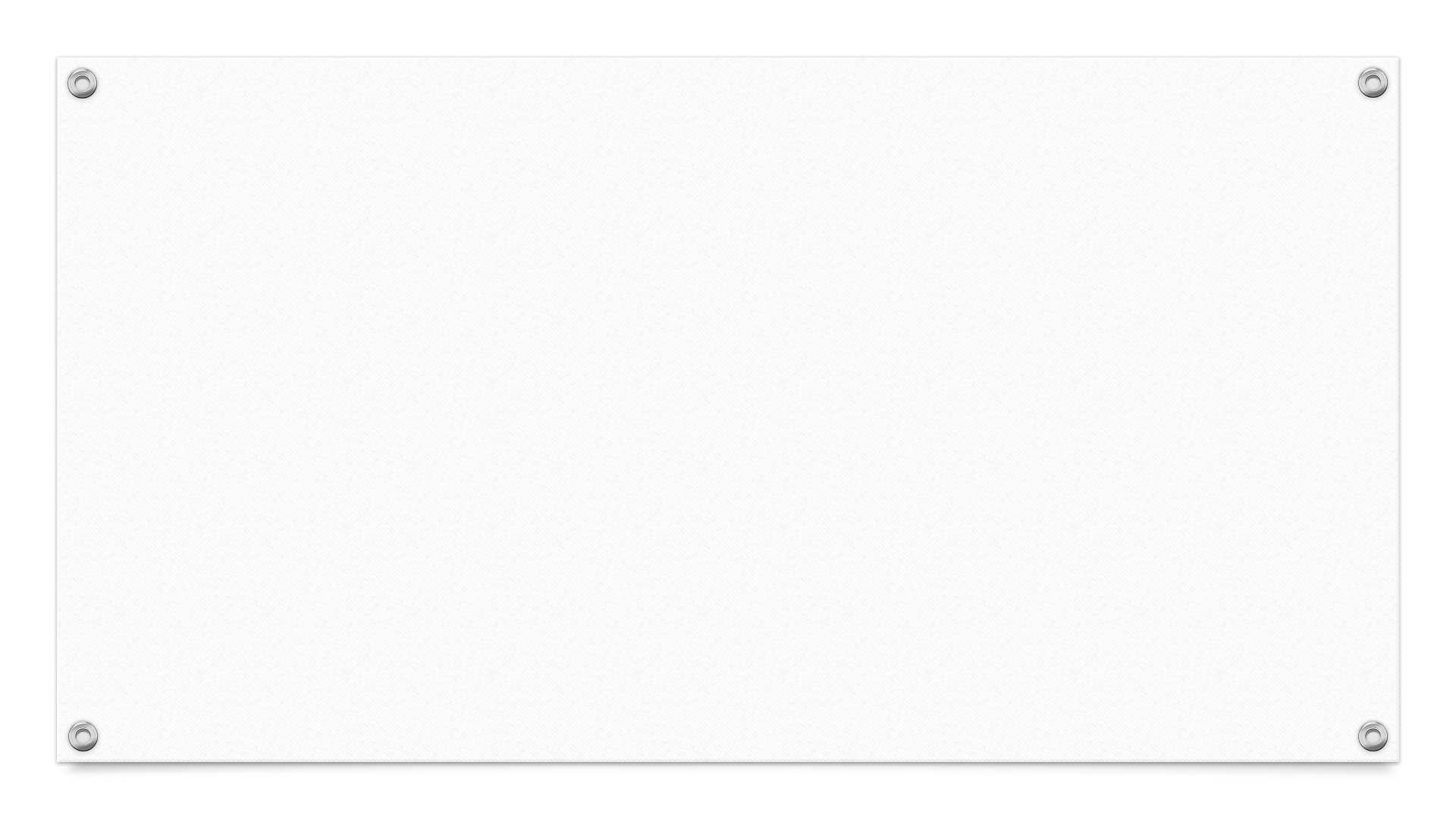 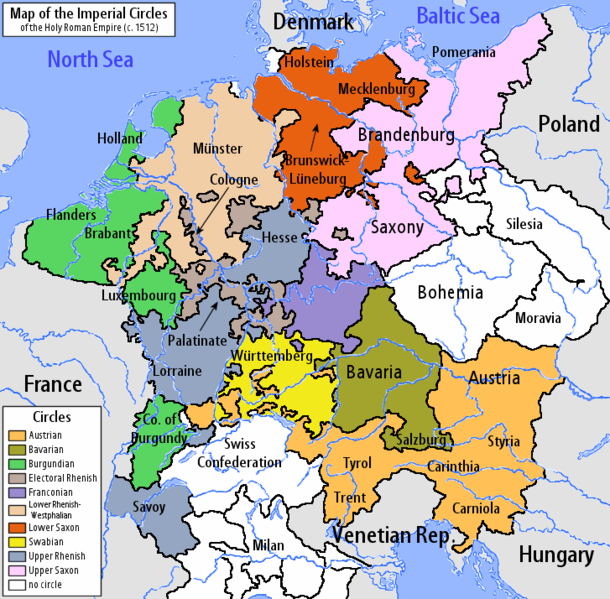 Situace ve světě - císař a Šmalkaldská válka
Císař Karel V. i jeho bratr Ferdinand odmítají tvrzení o náboženské válce
Ferdinand I. podepisuje v říši smlouvy na ochranu katolické víry (Bavorsko, Salcburk, Řezno)
Jan Fridrich i Mořic Saský žádají o posily: Česko-Saská smlouva. Stavové nevědí, kterému Saskému kurfiřtovi mají vyslat pomoc
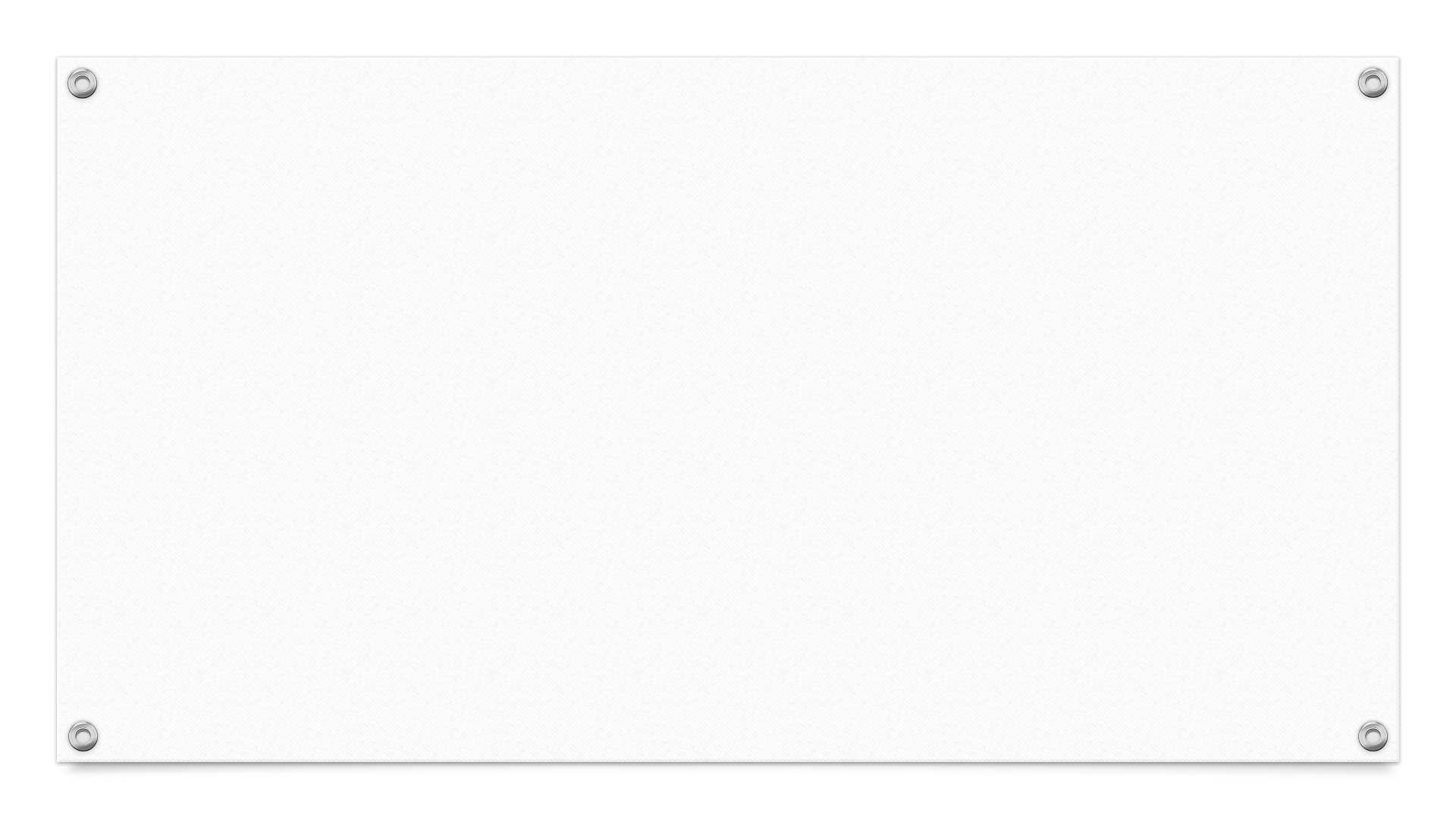 Počátek odboje
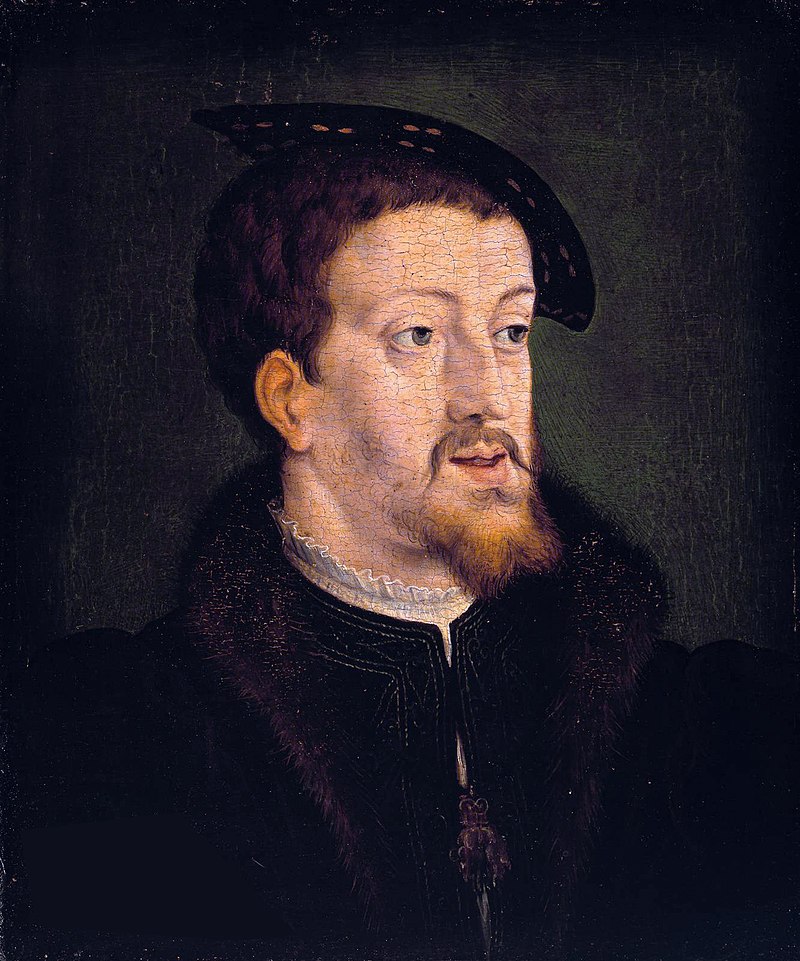 Král svolává dvakrát zemskou hotovost
1546 na Sněmu v Praze, stavové se scházejí neochotně, někdo mobilizaci odmítl úplně - zrušení akce 
1547 Jan Fridrich úspěšně bojuje v Sasku – Ferdinand svolává hotovost znovu. Stavové otevřeně vypovídají královy poslušnost a chtějí sněm v Litoměřicích
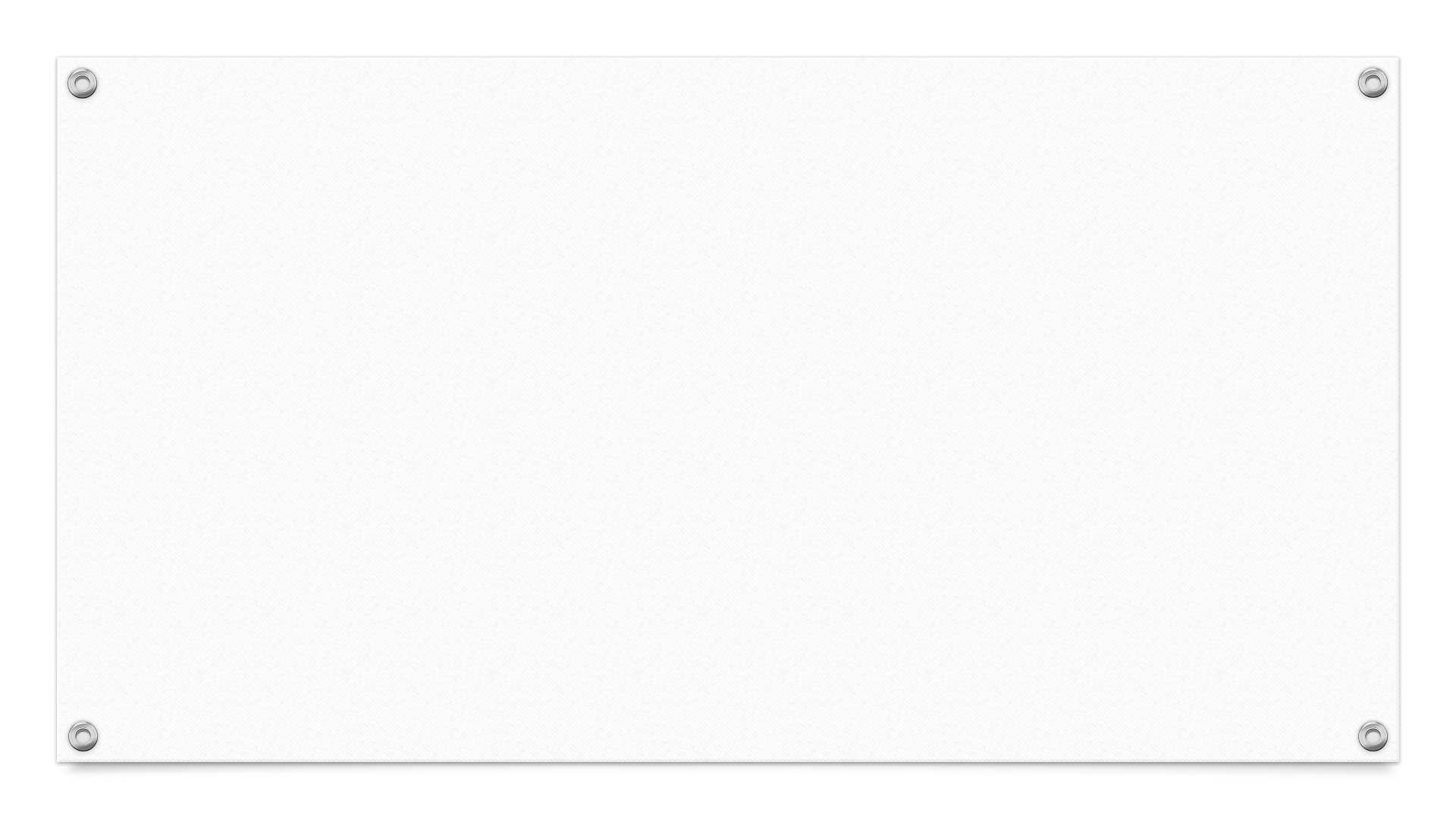 Důvody stavovské neposlušnosti
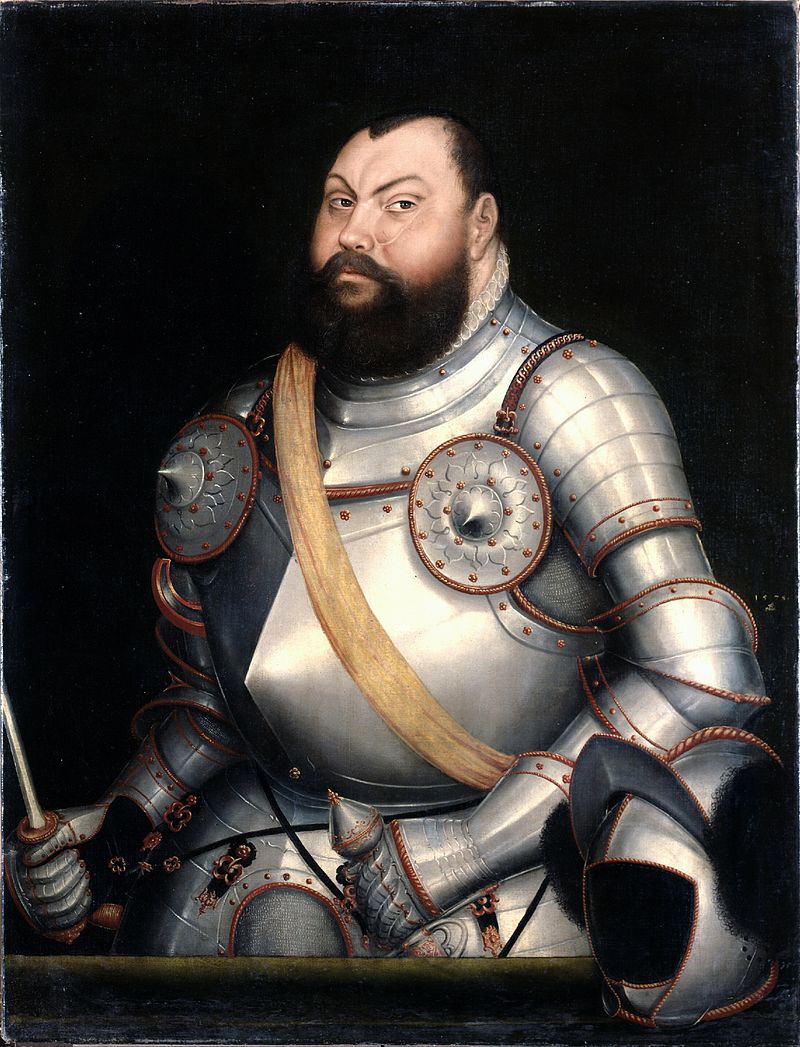 Sepsané v listu pražských obcí králi
1. Jsou příliš zatíženi daněmi (válka s Tureckem)
2. Nechtějí vést náboženskou válku proti Janovi
3. Král svolal zem. hotovost bez sněmu a dohody
4. Šmalkaldští válku nezačali
Ferdinand se hájí v Litoměřicích
Tvrdí, že na sněm nebyl čas, potřebuje tradiční poslušnost k majestátu 
Část stavů řečí přesvědčil, část se vrací do Prahy
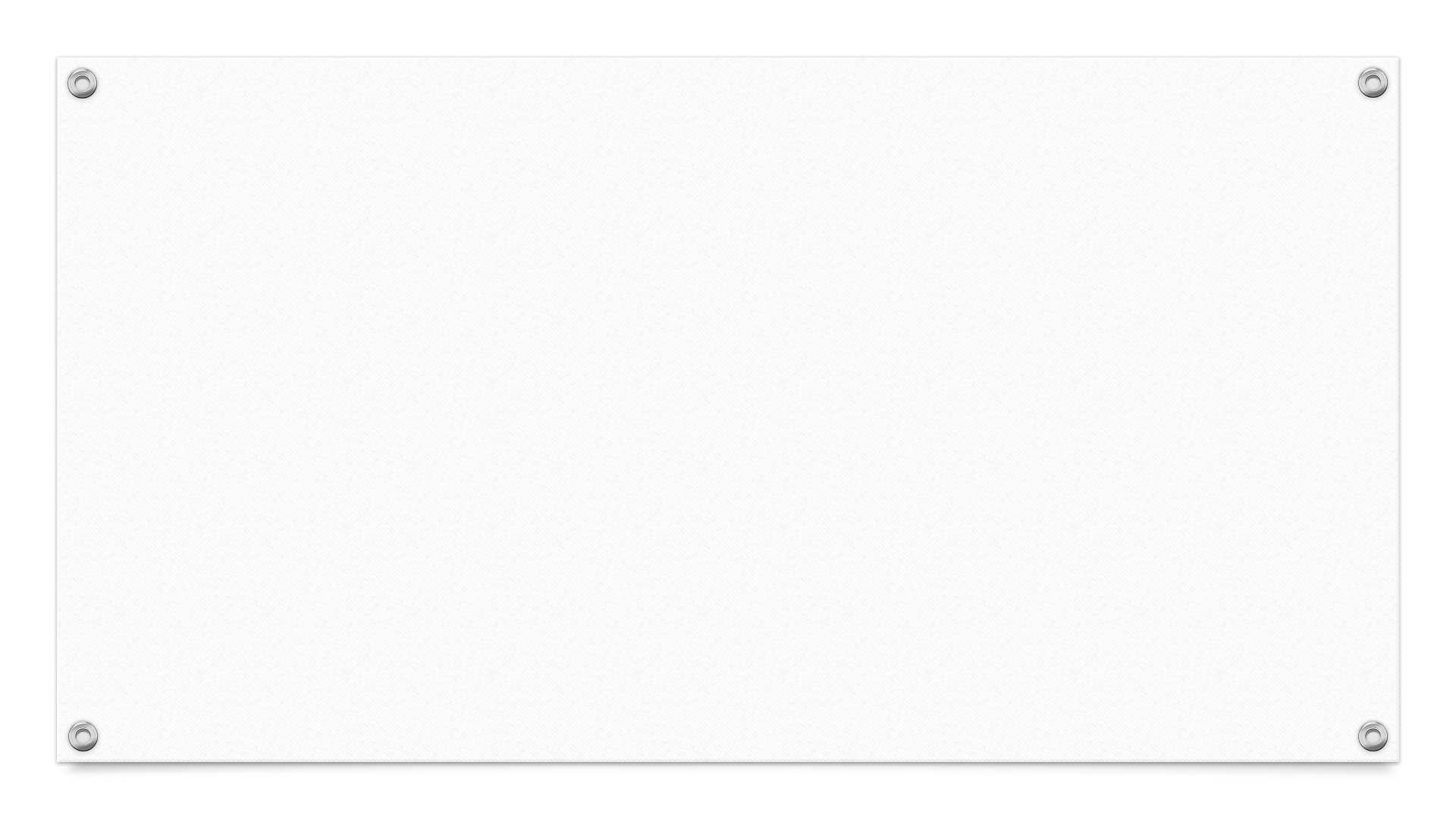 Založení spolku – dvojvládí v Praze
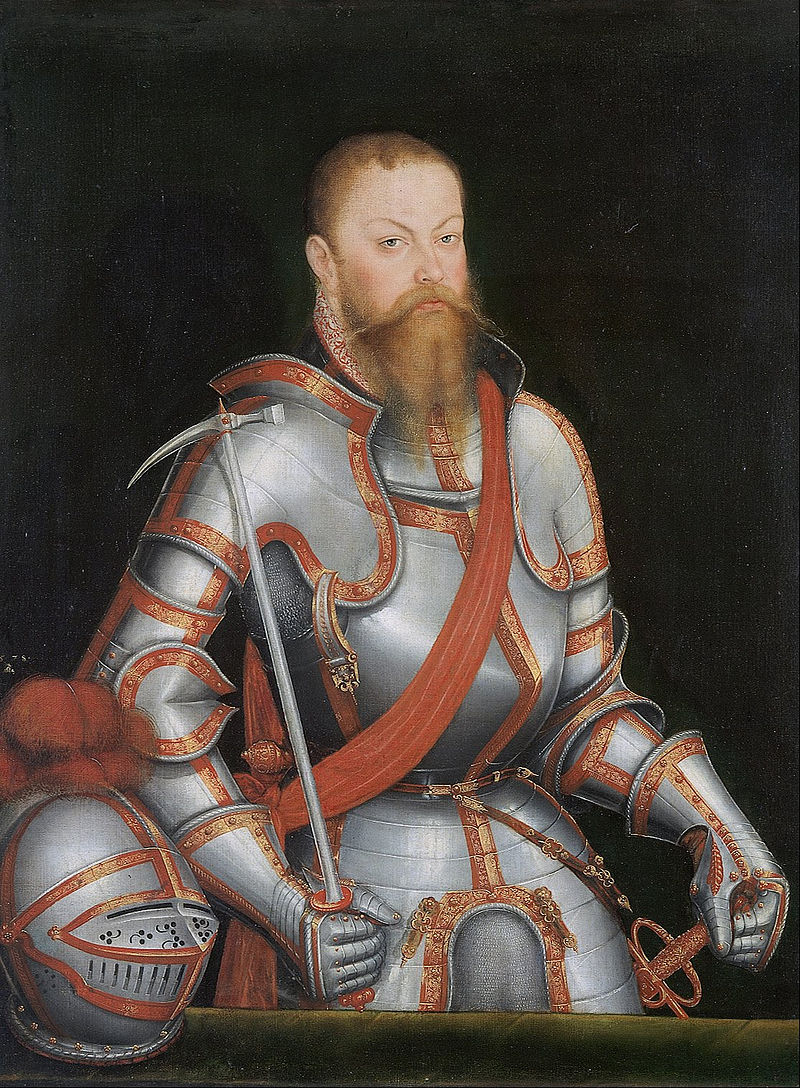 Odboj proti králi se schází v Praze
Uzavírají početný spolek na ochranu stavovských svobod
V čele hlavní diplomat Vilém Křinecký z Ronova, aktivní je i Jednota bratrská
Stavové chtějí:
Konkretizovat svobody a suverenitu stavů
Královskou komoru pod svou svrchovaností
Zbavit krále úplné suverenity nad soudci
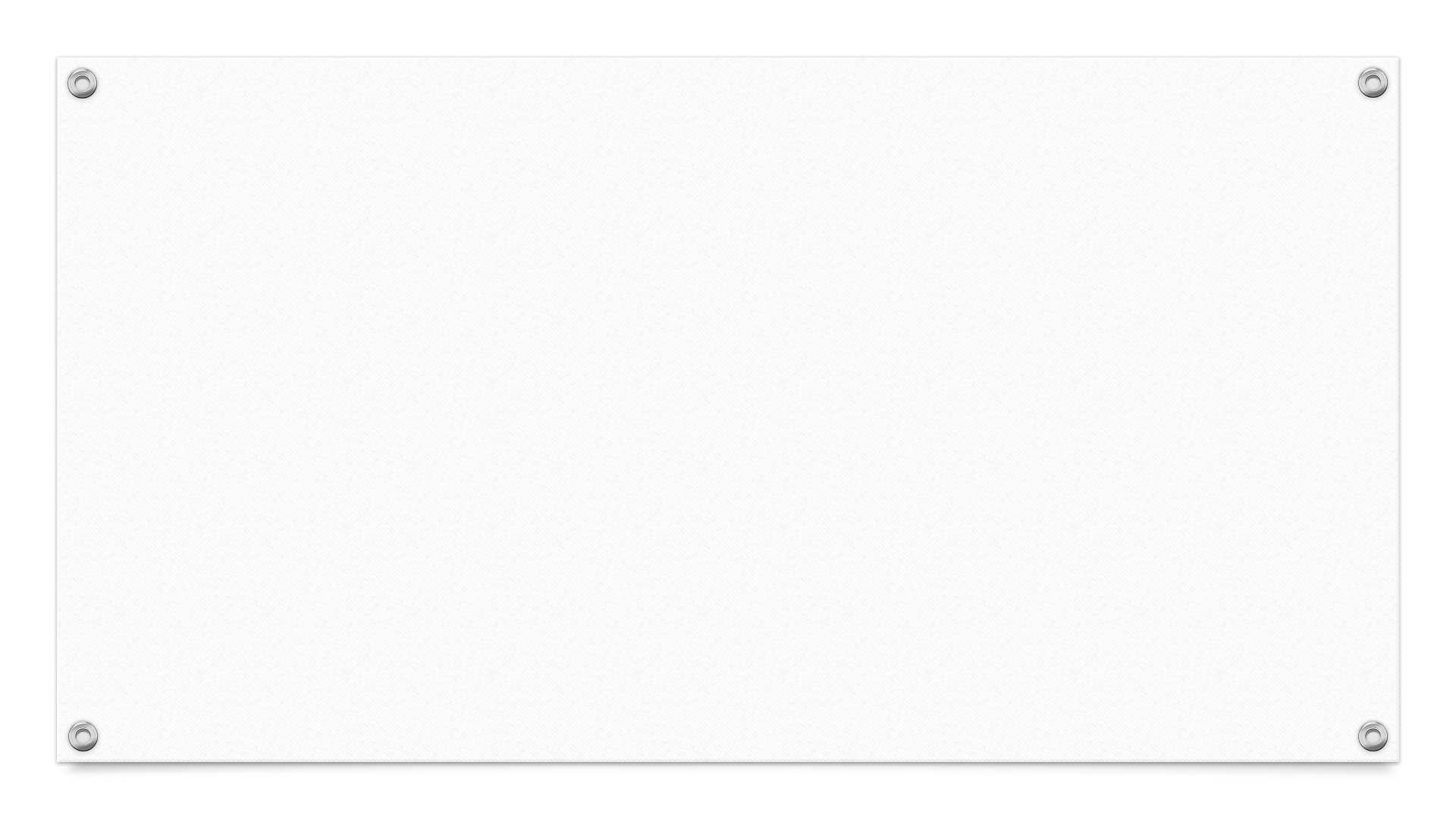 Průběh odboje
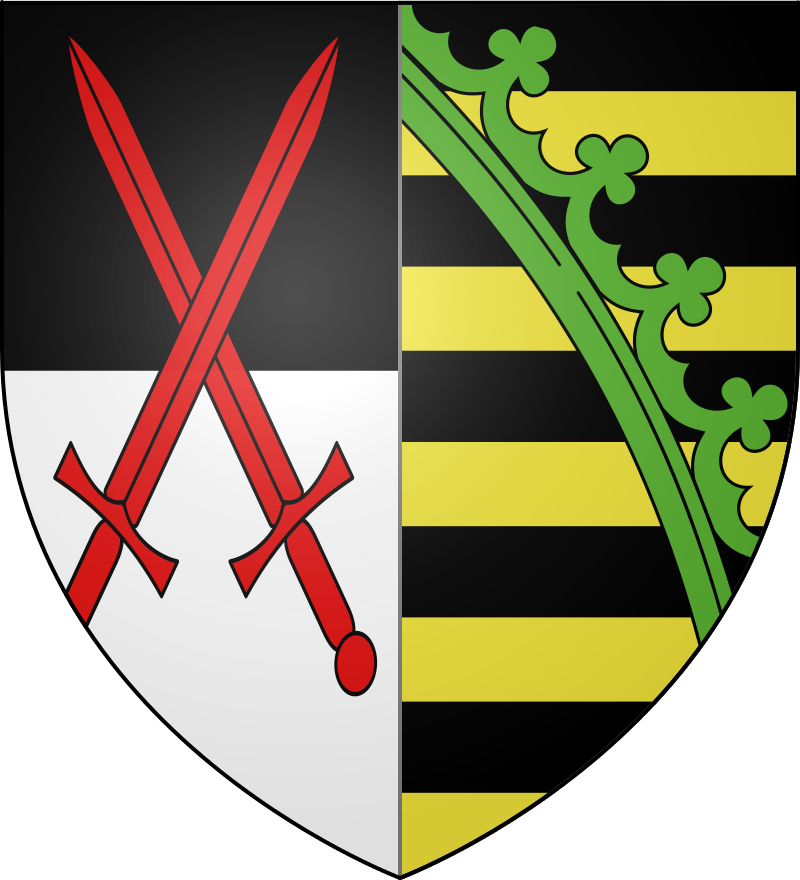 Stavové svolávají svou hotovost k případné obraně hranic
Král posílá do Prahy delegáty, kde vysvětluje svůj postup, uzná stavům svobody, pokud rozpustí armádu a spolek
Stavy mu odpovídají a hají své kroky, jako obhajobu svobod. Chtějí po králi, aby v míru ukončil válku v Sasku
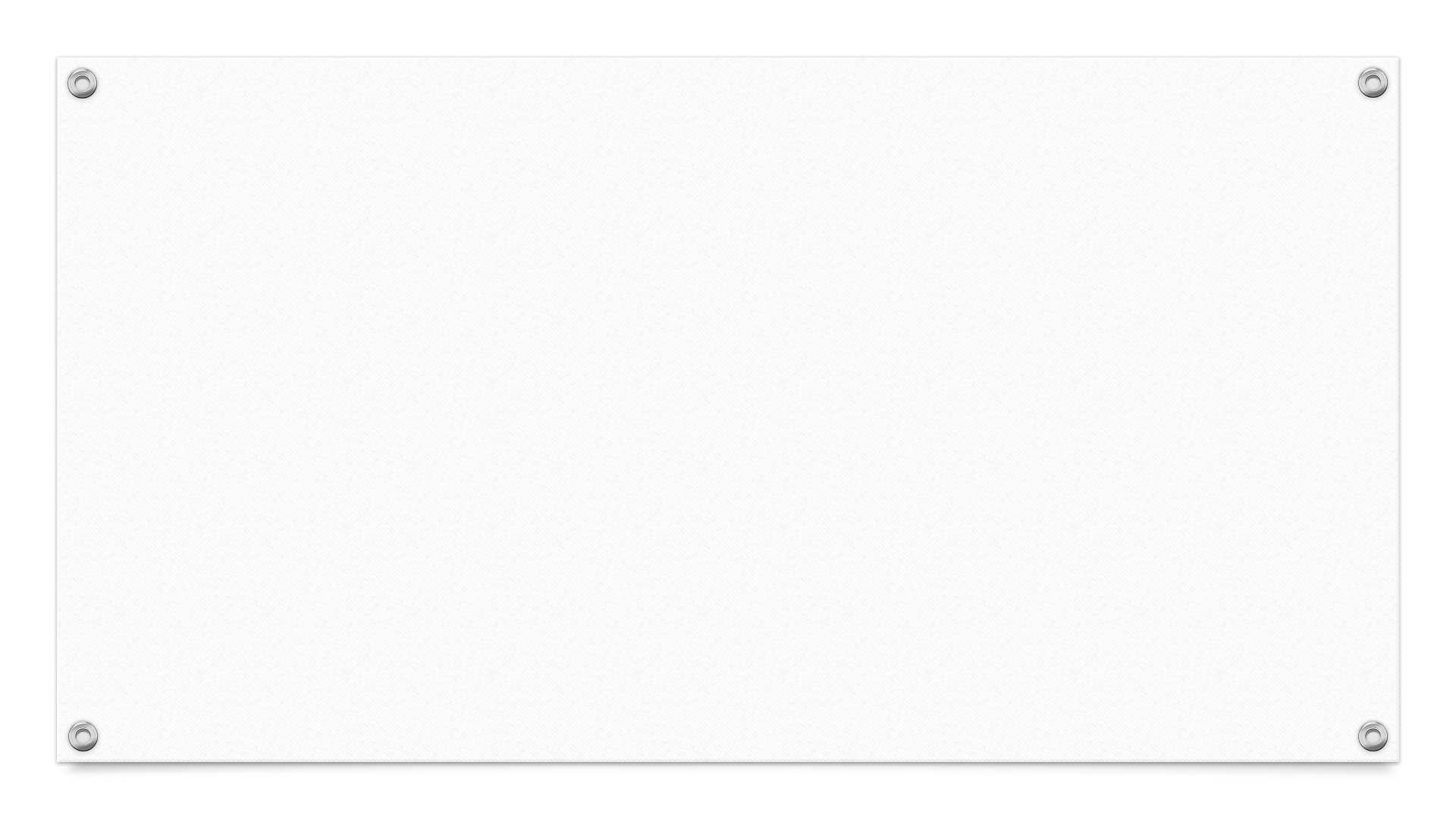 Průběh Šmalkaldské války
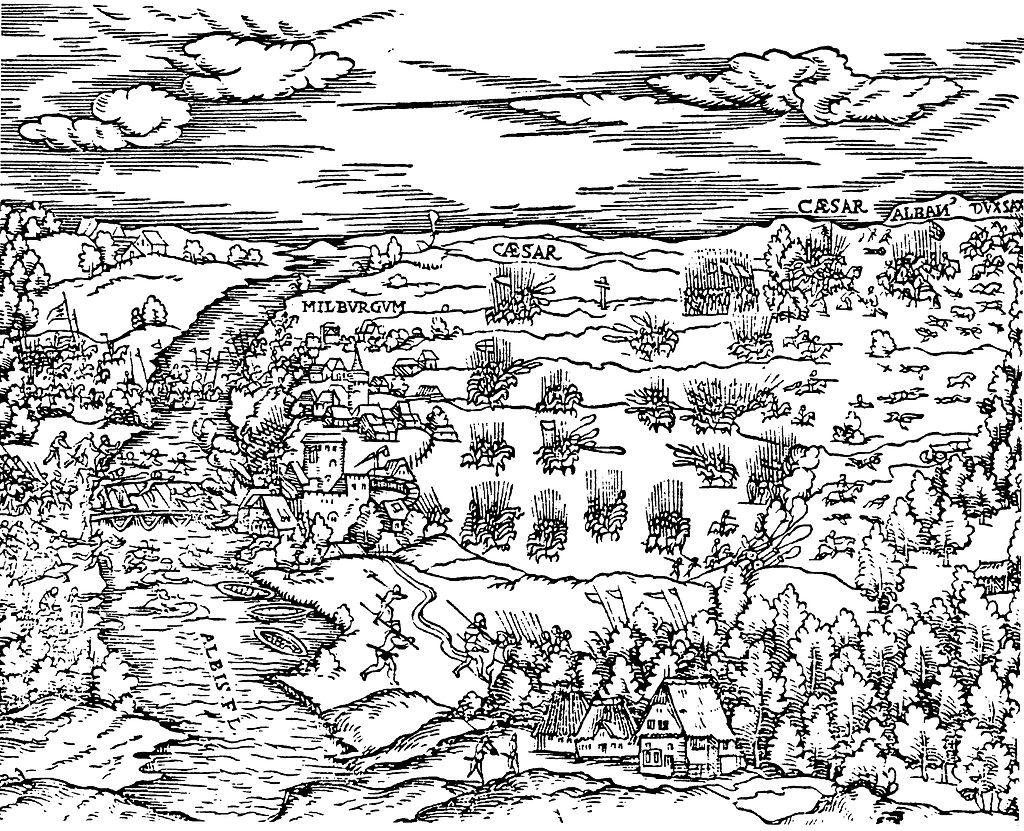 Jan Fridrich je zajat po drtivé porážce Šmalkaldských v bitvě u Mühlbergu (24.4.1547)
Nejistota českých stavů, někteří prchají z Prahy, spolek neví, co bude dál
Ferdinand rozmýšlí další postup, zdržuje se v říši, chce situaci využít pro posílení své královské moci
Potrestání a důsledky odboje
Král nechce do země vtrhnout vojensky a drancovat ji, ale trestat musí
Setkává se s šlechtici v Litoměřicích, z jednání úplně vynechává městský stav
Slibuje jim sněm, ale až po soudu těch, jež vedli odboj
Obžalovává povstalce ze zrady, nelegálního vytvoření spolku, protiprávního svolání sněmu bez jeho souhlasu a především tvrdí, že urazili a pošlapali královský majestát
Soud, trest
Praha chtěla nejdřív bojovat, král začal s ostřelováním – kapitulace a přijetí viny
Soud – konaný na hradě 
Obžalovaní se nehájí, nechtějí se soudit s králem, doufají v jeho milost
2 šlechtici popraveni, řada ztratila majetek, tresty stižená i Jednota bratrská
Nejvíc potrestána města a hlavně Praha, někteří měšťané popraveni, Praha musí odevzdat všechny zbraně, soupisy majetku, města ztrácejí městská privilegia, odevzdávají cla a platí vyšší daně
Po uplatnění práva útrpného se konali veřejné popravy
Sněm
Srpen 1547 král ruší spolek a zakazuje zakládání nových
Král kontroluje sněmy i soudy, jejich artikule se stávají zákony
Ferdinand posiluje svou autoritu, moc, ačkoli na některé požadavky šlechty přihlédl, potvrzuje znovu jen své pojetí a svůj výklad
Nejvíc ztratila města – konec velké politické role Prahy
Použitá literatura
Josef Petráň: Rok 1547 v českých dějinách, s. 5–10, in: Stavovský odboj roku 1547. První krize habsburské monarchie, Sborník příspěvků z konference konané v Pardubicích ve dnech 29. a 30. září 1997, ed. Petr Vorel, Pardubice-Praha 1999.
Jaroslav Pánek: První krize habsburské monarchie, s. 11–28, in: tamtéž.
Josef Válka: Konflikt české zemské obce s králem 1546–1547. Ferdinand a počátky absolutismu II., in: Časopis Matice moravské 125, 2006, s. 33–51.
Josef Válka: Trest a obnova pořádku. Normalizace. Ferdinand a počátky absolutismu III., in: Časopis Matice moravské 125, 2006, s. 343–365.
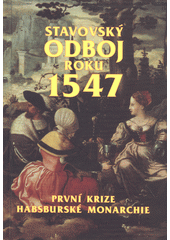